Развитие мелкой моторики рук обучающихся начальных классов
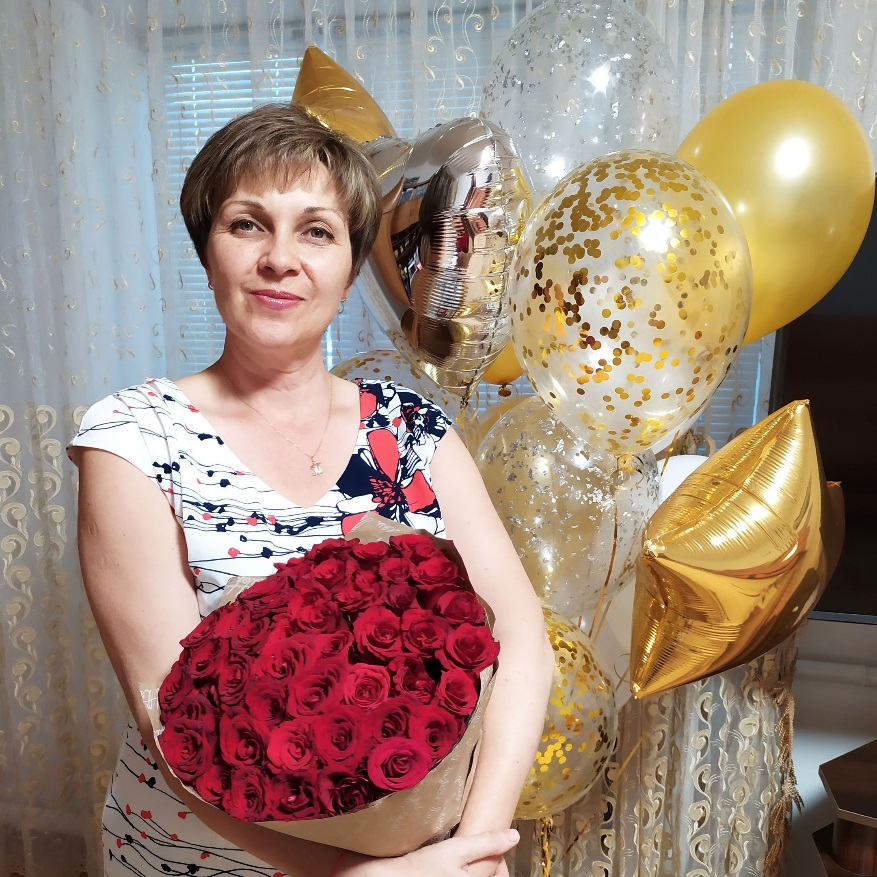 Презентацию подготовила 
учитель начальных классов
МБОУ « Новоазовская школа №3»
Дубова Татьяна Викторовна
«Истоки способностей и дарований детей находятся на кончиках пальцев»                      В. А. Сухомлинский
Школа будущего первоклассника
Мелкая моторика рук – показатель интеллектуальной готовности ребенка к школе.
Дружат в нашей школе девочки и мальчики. Мы с тобой подружим маленькие пальчики.
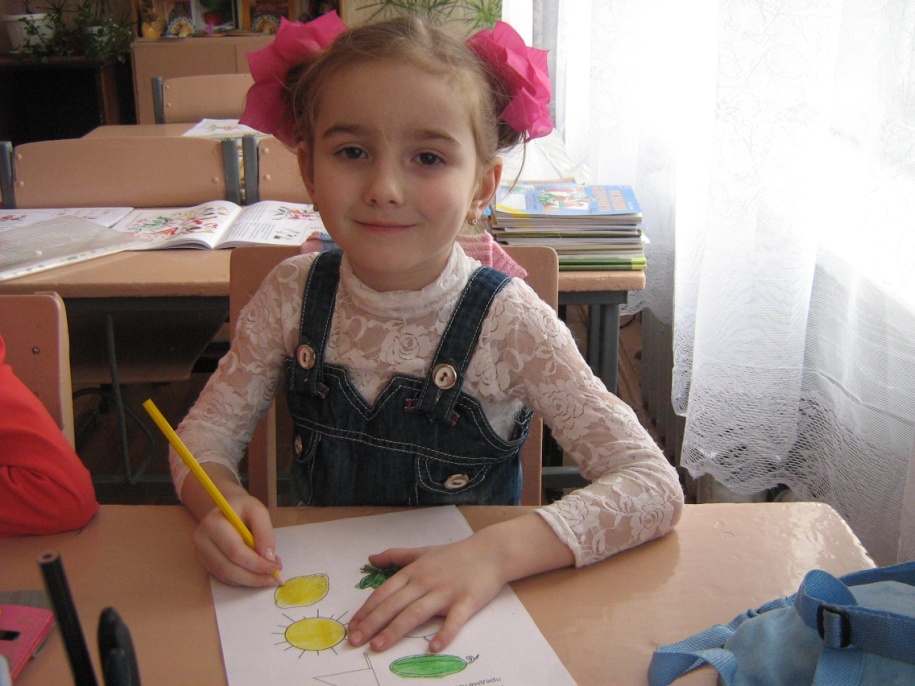 Здравствуй, Анечка!Здравствуй, Ванечка!Здравствуй, Ирочка!Здравствуй, Зиночка!Ах, и дружные ребятки,Поиграем вместе в прятки.
У тебя есть две руки, Есть и десять пальчиков.Десять ловких и веселых, Быстрых чудо-мальчиков.
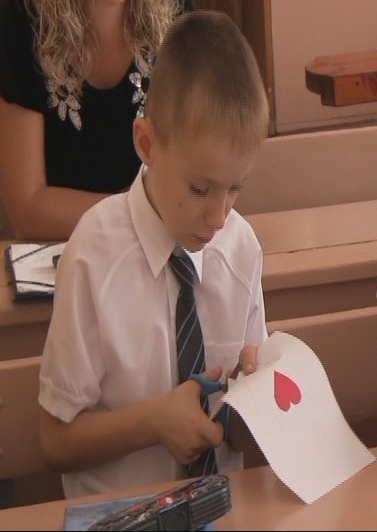 Сложи-ка, дружок, Из пальцев флажок!Флажок мы возьмем,На праздник пойдем.
Расцвели в саду цветыНебывалой красоты.К солнцу тянутся цветочки,Пять волшебных лепесточков.
Развитию мелкой моторики кисти рук способствует:
пальчиковая гимнастика
работа с пластилином, соленым тестом
рисование узоров из сплошных линий
завязывание и развязывание шнурков
мозаика, пазлы, конструктор
работа в книжках-раскрасках
квилинг, оригами
бисероплетение 
изготовление поделок из природного материала
театр кукол, театр теней
Бабочка-капустницаНад цветком летала,Весело порхала –Пыльцу собирала.
Шел по лесуХмурый ежик.Не жалелКоротких ножек.
Солнышко в глазки Светит ребяткам.Мы поиграемС солнышком в прятки!
Рассыпались у ЛюсенькиВсе маленькие бусинки.Их соберем в коробочку,Наденем на веревочку.
Появились мы из почки –На ветру дрожат листочки.
Светит полная луна –За волной бежит волна,Ветер веет на просторе,И всю ночь волнует море.
По бревну, по бревнышкуПроползла букашечка,Пролетела бабочка,Пропорхала пташечка.
Пальчиковая гимнастика стимулирует:
развитие речи, памяти, пространственного мышления, внимания, воображения
быстроту реакции и эмоциональную выразительность
совершенствует функции центральной нервной системы
развивает координацию движений
повышает интерес к знаниям
навыки каллиграфического письма
Спасибо за внимание!